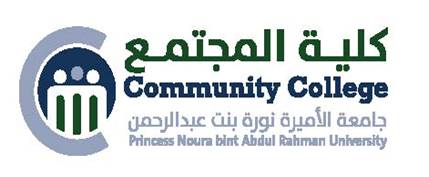 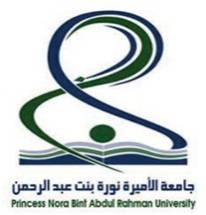 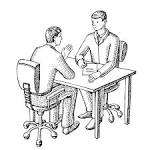 Business Capstoneادم 219
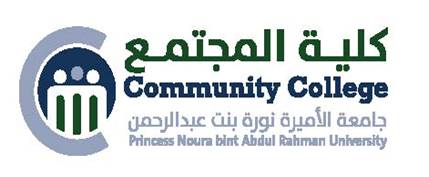 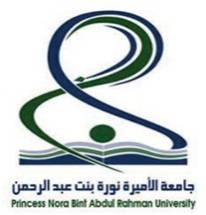 لماذا أضع خطة عمل لمشروعي ؟
كل ساعة تخطيط توفر 4 ساعات عند التنفيذ .
الخطة ستوفر عليك الكثير من الوقت والأموال وستقلل الأخطاء .
ستحتاج للخطة إذا كنت تريد إقناع الممولين .
الخطة ستشرح أفكارك بطريقة منهجية لكل من سيعمل معك في إدارة المشروع
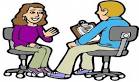 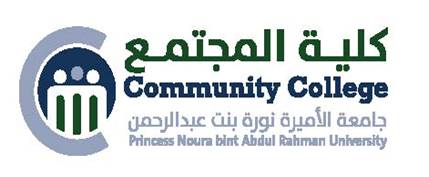 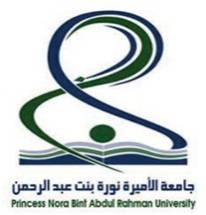 شروط خطة المشروع الناجحة
أن يكون صاحب الفكرة أو مالكها متمكن في
مجال عمل المشروع، ومعرفة بالمنافسين
التسويق
الإدارة المالية
التقنية الإدارية والتخصصية
الموارد البشرية (في مجال عمل المشروع)
صاحب خبرة في التخطيط
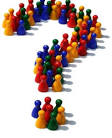 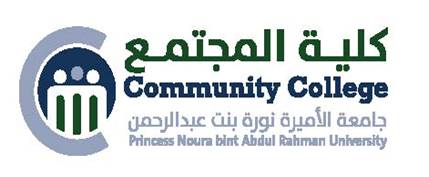 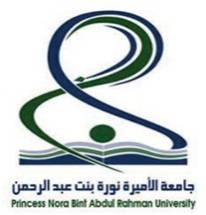 مراجعة المشروع ؟
اعرض المشروع على : (كل على حدة)
محامي
محاسب متمكن
متخصص في المجال أو مستشار
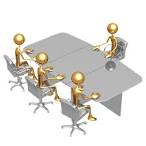 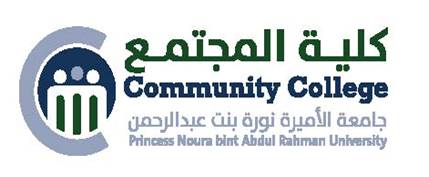 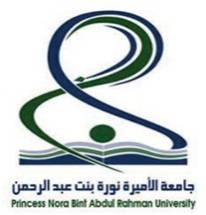 مزايا العمل الخاص
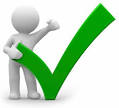 العمل الخاص بك يعطيك:
حرية
قرار
ملكية
دخل
العمل الخاص بك يتطلب منك:
جهد
وقت
تفكير
إصرار
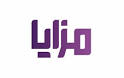 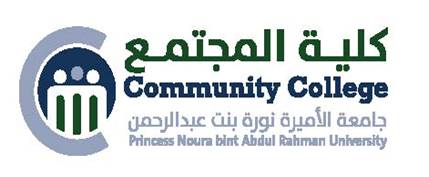 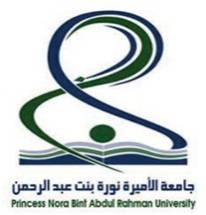 أولاً: الغلاف
البيانات العامة للمشروع 





أسماء ونسب الشركاء
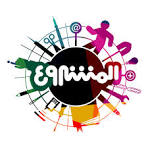 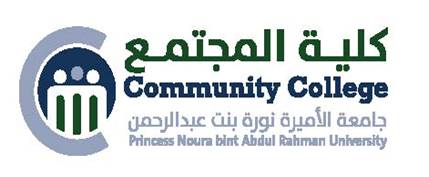 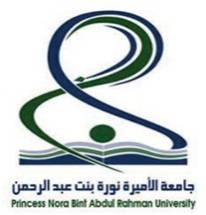 ثانياً: ملخص عن المشروع
( هذا الملخص يوضع بعد الغلاف ولكنه آخر ما ستكبته )

نوعية المشروع (ملكية فردية، شركة، خيري، نفع عام)
جديد أم توسعة لمشروع قائم
مزايا المشروع
رأس المال المقترح (فائدته للمجتمع)
إذا كان المشروع قائما ويراد شراؤه أو توسعته فما هي الديون أو القروض عليه؟
تاريخ البدء أو الشراء أو التوسع
رأس المال المطلوب والأرباح المتوقعة (لخمس سنوات على الأقل)
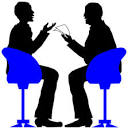 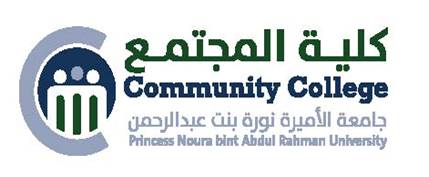 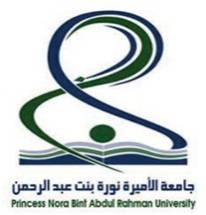 ثالثاً: الفهرس أو جدول المحتويات
صفحة بمحتويات خطة العمل ومرفقاتها حسب تسلسلها بأرقام الصفحات .

( والفهرس يكتب كذلك بعد الانتهاء من كتابة كل الخطة ولكنه يوضع بعد ملخص المشروع)
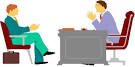 Assignment
قومي باختيار مشروعك الخاص وحددي ما هي  البيانات العامة لمشــروعك و اذكري أسمــاء ونســب 
  شركــــــائك؟
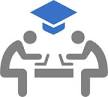 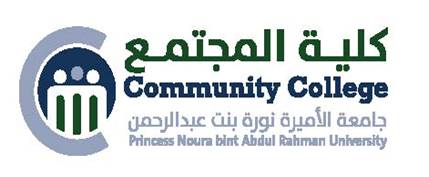 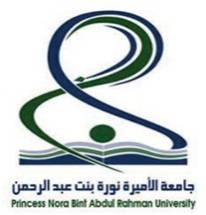 رابعاً: شرح المشروع
اكتب فيما لا يزيد عن 3 صفحات شرحاً للمشروع يحتوي 5 أمور هي : 



اكتب باختصار تعريفا بأهم المنتجات أو الخدمات الرئيسية التي سيقدمها المشروع، مع ملخص (سريع جدا) لنقاط تميزها على المنافسين.




KPI’s : Key Performance Indicators (مؤشرات الأداء الرئيسية)
1) أهم المنتجات والخدمات:
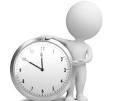 2) أهداف المشروع KPI’s
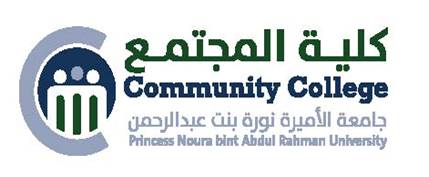 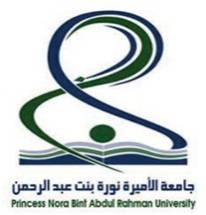 ما المقصود ب  KPI’s
هي الأهداف على شكل مؤشرات قابلة للقياس وغير قابلة للمساومة، وإليك بعض الأمثلة لكيفية كتابة KPI’s: 
سواء بالحد الأدنى مثل : 
لا تقل الإيرادات عن 500 ألف .
لا تقل الأرباح عن 100 ألفا .
لا يقل الإنتاج عن 30 ألف وحدة.
لا يقل عدد الفروع الجديدة عن 3 سنويا.
لا يقل ترتيبنا بين المنافسين عن الثالث .
أو بحدها الأعلى مثل: 
لا تزيد تكلفة الوحدة الإنتاجية عن 20 دولارا .
لا تزيد مدة خدمة الزبون الواحد عن 5 دقائق .
لا تزيد مدة حفظ القرآن كاملا للطالب عن سنتين .
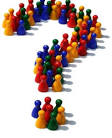 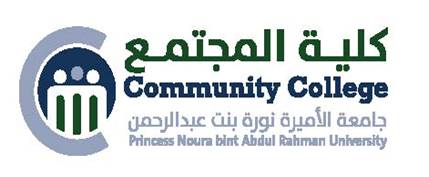 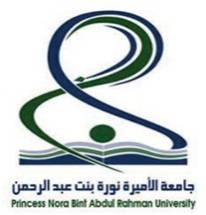 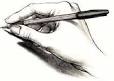 المقصود بالمؤشرات: 
المؤشرات هي بديل للأهداف، لكن الفرق الرئيسي أن الأهداف إذا لم تتحقق 100% فليس هناك مشكلة وسيقبل معظم الناس بنسبة أقل قليلا، لكن المؤشرات لا مساومة فيها وأي تجاوز لها يعتبر فشلا.
اكتب أهداف المشروع بحيث :
اكتب الأهداف الرئيسية فقط Key  ( وليست الأهداف المتوسطة الأهمية ) 
حدد المؤشر لكل هدف Indicator (أي الحد الذي لا يمكن تجاوزه إطلاقا في قياس الهدف)
اكتب KPI’s  مؤشرات الأداء الحساسة في تقديرك
(خلال السنوات الخمس القادمة للمنظمة الصغيرة، أو عشرة للمتوسطة، وعشرين للكبيرة)
لا تكتب أقل من 3 مؤشرات ولا تزيد عن عشرة ( وإلا صارت أهدافا متوسطة الأهمية )
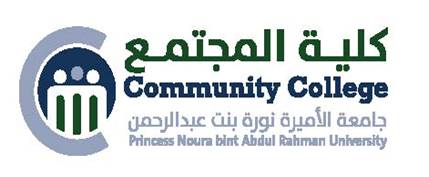 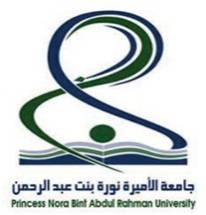 إملئي الجدول التالي ( المؤشر، ثم الكمية تحت كل سنة )
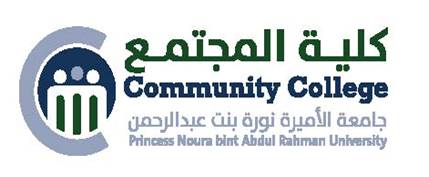 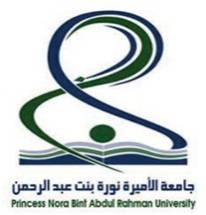 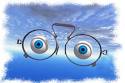 نوعا أو سنا : ...............................................................
جغرافيا : ....................................................................
3) الجمهور المستهدف
4) أهم المخاطر المتوقعة وكيفية التغلب عليها
5) أهم الحقوق 
(الوكالات، براءات الاختراع، الملكية الفكرية، التسجيل القانوني، النطاق الجغرافي للوكالة... الخ)
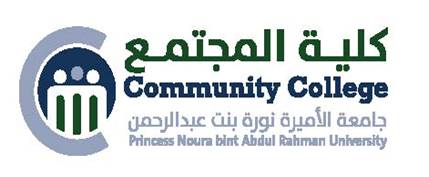 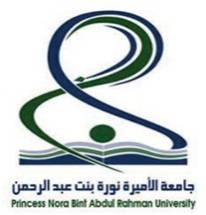 خامساً: التسويق
حجم السوق 
أهم المنافسين ( مع مزاياهم وعيوبهم وحجمهم )
موقعك الجغرافي ومزاياه 
الجمهور المستهدف

من الذي يشتري منك ؟ صف ما يلي وأعط نسبا
1) الأفراد :
1) السوق
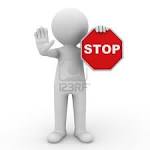 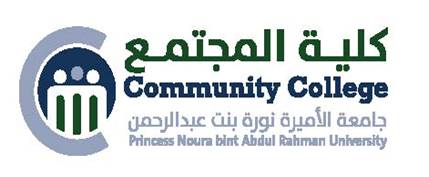 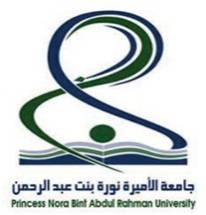 2) الجهات :




3) ماذا يهم زبائنك في تقديرك؟ وكم نسبة الأهمية لكل منها (بحيث يكون مجموعها 100%)
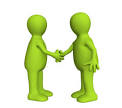 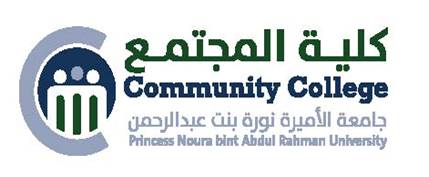 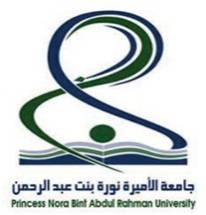 تابع التسويق
2) تحليل SWOT
القـــوة
S
الضعـف 
w
SWOT
الفرص
O
المخاطر
T
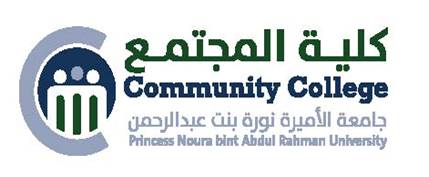 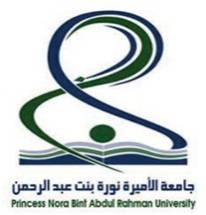 تابع التسويق
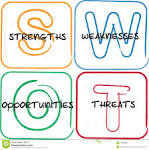 Assignment
اكتبي فيما لا يزيد عن 3 صفحات شرحاً كاملاً لمشروعك؟
 
قومي بدراسة للسوق الخاص بك من كافة جوانبه؟

اعملي تحليل SWOT؟
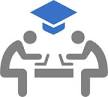 3) القوى التنافسية الخمسة لنموذج بورتر
القوى التنافسية الخمسة لنموذج بوتر هي إطار تحليلي يستخدم في تقييم استراتجيات الأعمال والأسواق. ويمكن استخدام هذا الإطار كأداة تحليل للمميزات التنافسية والعلاقة المتبادلة مع السوق وهذه الأداة تقارن محيط العمل أو بيئة العمل الداخلية مع البيئة الخارجية على نطاقها الأوسع.
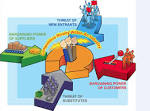 2) التهديد من دخول منافسين جدد
3) حدة المنافسة من الخصوم
1) تهديد المنتجات البديلة
نموذج بورتر
5) القوة التفاوضية للموردين
4) القوة التفاوضية للعملاء
1) تهديد المنتجات البديلة
إن وجود منتجات بديلة خارج نطاق المنتج التنافسي العام يزيد من ميول المستهلكين إلى السلع البدائل.
نزوح المشترين إلى السلع البديلة.
الأداء النسبي لأسعار البضائع البديلة.
تكلفة التحويل التي يتكبدها المشتري.
مدى تمايز المنتجات بتصور المشتري.
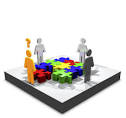 2) التهديد من دخول منافسين جدد
الأسواق المربحة التي تدر عوائد عالية تجتذب الشركات. وهذا يخلق وجود العديد من الشركات المنافسة في السوق مما يتسبب بانخفاض الربح الجزئي للشركة. وما لم يتم الحد من دخول شركات جديدة من قبل الشركات التي تشغل السوق، فإن معدل الربح سينخفض إلى مستوى تنافسي
وجود حواجز للدخول ( براءة الاختراع، والحقوق، الخ.)
اقتصاديات اختلافات المنتج.
العلامة التجارية.
تكاليف التبديل وتكاليف التعمق.
متطلبات رأس المال.
إمكانيات الولوج إلى قنوات التوزيع.
ايجابيات ومنافع التكلفة المطلقة.
ايجابيات ومنافع منحنى التعلم
ردة الفعل الانتقامي المتوقعة من جانب شاغلي السوق الحاليين.
السياسات الحكومية.
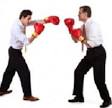 3) حدة المنافسة من الخصوم
في معظم الصناعات تعد المنافسة من الخصوم المحدد الرئيسي لقدرة الشركة التنافسية في الصناعة والمجال الذي ستنافس فيه.أحيانا المنافسين يتنافسون بشكل عدائي وأحيانا المنافسين يتنافسون في مجالات غير السعر مثل المنافسة في الإبداع والتسويق وغيرها من المجالات.
تفاوت وتناوب الإفراط في الصناعة.
عوائق أمام الخروج من السوق.
التعقيد في المعلومات وعدم التناظر.
اقتصاديات الحجم الكبير.
مستوى تكلفة الإعلانات.
التوفير في التكاليف لإحجام السلع الكبيرة.
الميزة التنافسية المستمدة من خلال الارتجال.
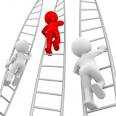 4) القوة التفاوضية للعملاء
تعرف أيضا بالقدرة التفاوضية لسوق النواتج. قدرة العملاء على وضع الشركة تحت ضغط ما يؤثر أيضا على حساسية الزبائن للتغيرات في الأسعار.
نسبة المشترين إلى الشركة.
درجة الاعتماد على قنوات التوزيع القائمة.
مدى نفوذ المساومة وبخاصة في الصناعات التي تكون التكاليف الثابتة عالية فيها.
حجم شريحة المشترين.
تكلفة التبديل للمشترين بالمقارنة مع تكلفة الشركة للتبديل.
مدى توافر المعلومات للمشتري.
قدرة الشركة على الدمج الخلفي.
توافر المنتجات البديلة.
مدى حساسية المشتري إلى التغيرات بالأسعار.
الميزات الفريدة لمنتجات الصناعة المختلفة.
تحليل حداثة العمليات الشرائية, ترددها وتكرارها ,والقيمة المالية.
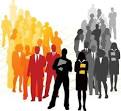 5) القوة التفاوضية للموردين
توصف أحيانا بالقدرة التفاوضية لسوق المدخلات. موردي المواد الخام ,والمكونات، والعمالة، والخدمات (مثل الخبراء) للشركة يمكن أن يشكلوا مصدر قوى تضغط على الشركة. فالموردين قد يرفضون العمل مع الشركة، أو على سبيل المثال يفرضون أسعار باهظة للموارد الخاصة والمهمة.
تكاليف التبديل للموردين بالمقارنة تكاليف التبديل للشركة.
درجة التمايز لمدخلات الصناعة.
توافر مدخلات بديلة.
نسبة الموردين إلى الشركات.
تضامن الموظفين (مثل النقابات العمالية).
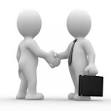 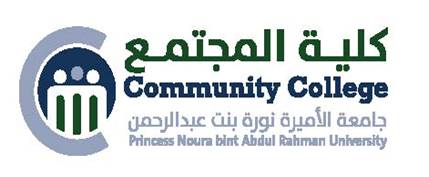 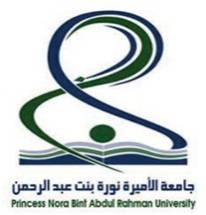 تابع التسويق
4) مصفوفة الحصة والنمو
1- ما سرعة نمو السوق؟ 
ينمو بسرعة		وسط		بطيء


2- كم حصتك المتوقعة خلال سنة في السوق:       %
الحصة تقاس كالتالي : 
المبيعات المتوقعة خلال 12 شهرا ÷ جميع مبيعات المنافسين خلال 12 شهرا × 100%
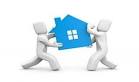 ملاحظات: السرعة تقاس كالتالي : 

          مجموع المبيعات في هذا المجال العام الماضي    
                    مجموع المبيعات في هذا المجال العام الذي سبقه          
السريع فوق 10% ، المتوسط 5 إلى 10% ، البطيء أقل من 5 %
ملاحظات: 
المسألة تقديرية فلا تتردد في توقع الإجابة
المعلومات عن المنافسين متوفرة في العادة فاجمع المعلومات أو قدرها
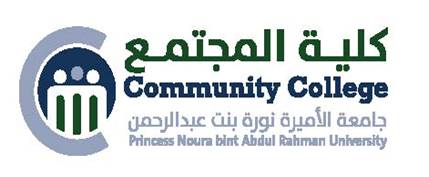 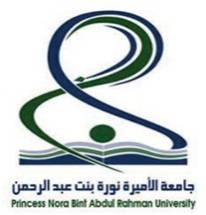 3- ما هو ترتيبك المتوقع بين المنافسين (بعدد الزبائن أو المستفيدين):

عالي : ضمن 10 % الأوائل
وسط : بين 50% إلى 90% الأوائل
ضعيف: ضمن 50% الأخيرين

4- هل يستحق المشروع الدخول فيه ؟
للإجابة على هذا السؤال دعنا ننظر إلى مصفوفة الحصة والنمو
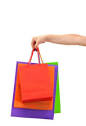 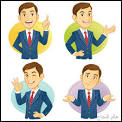 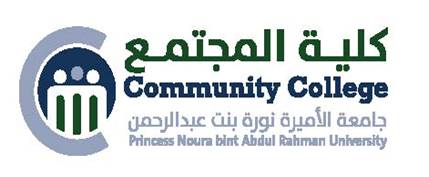 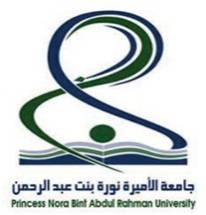 مصفوفة الحصة والنموBoston Consulting Group Matrix
عالي



        منخفـض
			 منخفـض	          عالي

إذا كان نمو السوق بطيئاً وحصتك قليلة فلا تدخل 	(كلب)
إذا كان نمو السوق سريعاً وحصتك كبيرة فلا تتردد	 (*)
إذا كان نمو السوق بطيئاً وحصتك كبيرة فلا تتردد	(بقرة)
وإلا فادخل وراقب الأوضاع لمدة سنة 		(؟)
فإن تحسنت الحصة فاستمر وإلا فتخلص من المشروع بأقل الخسائر
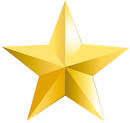 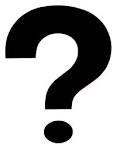 معدل
نمو
حجم
الطلب
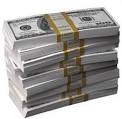 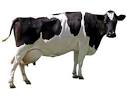 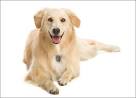 نسبة الحصة السوقية
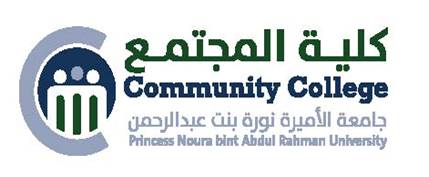 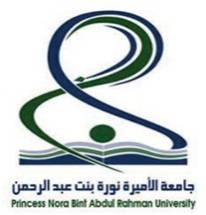 تابع التسويق
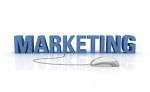 أهم المنتجات أو الخدمات وحجمها بالنسبة لعملك (كمية أو قيمة مالية)








أهم مزايا المنتجات أو الخدمات (المواصفات المحلية أو العالمية)
7) المنتج أو الخدمة Product
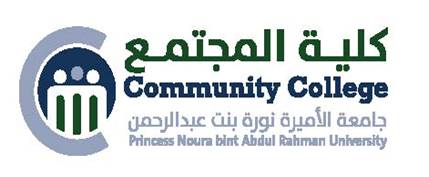 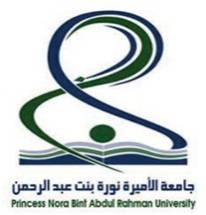 تابع التسويق
اكتب ملخصا لتصورك عن نقاط تميز مشروع من ناحية الخدمات ( قبل وأثناء وبعد البيع، وأهم الكفالات والصيانة)




اكتب ملخصا حول الأمور التالية: 
( إن لم تعرف فخذ دورة في التسعير أو اسأل مستشاراً، حيث أن 
الخطأ في التسعير هو السبب الأول في فشل المشاريع ) 

إستراتيجية التسعير
السعر مقابل التكلفة 
الربح المتوقع
مقارنة السعر مع المنافسين
تأثر السعر بالسوق والتضخم
8) تقديم الخدمة المميزة   Process
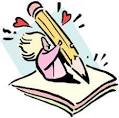 9) التسعير Price
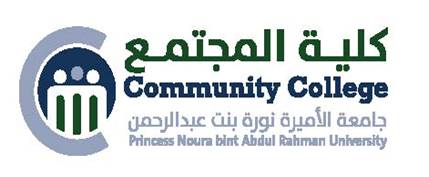 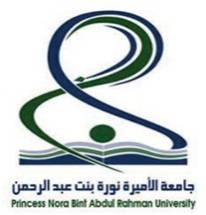 تابع التسويق
اكتب ملخصا عن تصورك لخطة الإعلانات، وتقدير لتكلفتها وتوزيعها تلفزيون -- إذاعة -- صحافة -- مطبوعات -- انترنت – أخرى

اكتب تصورك لخطة التوزيع ، وهل سيكون لديك فروعا وهي مواقعها ، وكم تقديرك لحجم كل منها، وهل ستوزع بالجملة أم المفرق، وغيرها

اكتب شرحا مختصرا عن تصورك للترويج ويشمل : 
تخفيضات – هدايا -- نقاط	-- منتج أو خدمة مجانية عند الشراء الكبير -- أخرى
10) خطة الإعلان  Advertisement
11) خطة التوزيع  Place
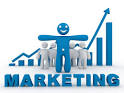 12) خطة الترويج Promotion
13) القوى العاملة  People
14) الدليل المادي Physical Evidence
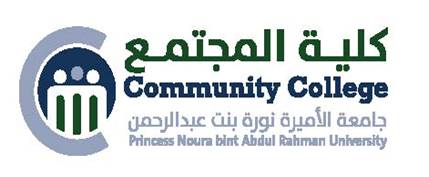 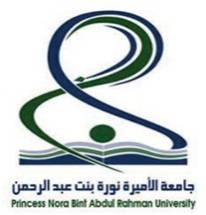 تابع التسويق
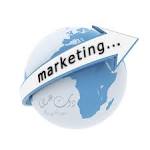 ممتازة (فوق 20%)  وسط (10 إلى 20%) قليلة (أقل من 10%)



...%صحافة..%تلفزيون...%مطبوعات...%انترنت...%الترويج....% أخرى



من المسئول عن عملية التسويق؟ وهل ستتم داخليا لديكم؟ أم سيتم ألتعاقد مع جهة خارجية؟
أم تقسموا المهمة داخليا وخارجيا؟
15) ميزانية التسويق
1) الميزانية التي نود تخصيصها للتسويق (بالنسبة للمصاريف العامة) تعتبر
2) كيف ستوزع ميزانية الإعلان والترويج؟ (لديك 100% وزعها على التالي:)
16) مسئول التسويق
Assignment
قومي بتحديد القوى التنافسية لمشروعك؟
قومي بعمل مصفوفة الحصة والنمو لمشروعك؟
حددي كلاً من
المنتج أو الخدمة الخاص بك, كيفية تقديمه, تسعيره, 
خطتك للإعلان والتوزيــع والترويــج, القوى العاملـة, 
ميزانيتك وأخيرا حددي من هو المسئــــــول عن 
التسويـــــــــــق؟
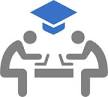 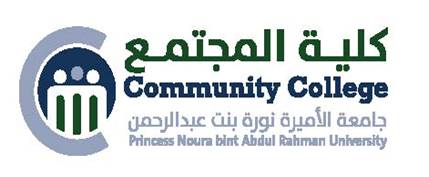 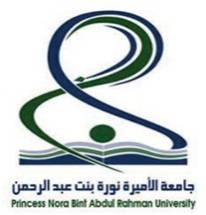 سادساً : الرؤية والرسالة والهوية
الآن وقد اتضحت الصورة يمكنك كتابة الرؤية  
أولا حدد مدة الخطة حسب المعيار العام التالي :




املئي الفراغات التالية بناء على مدة خطتك : 
عند نهاية الخطة أحلم بتحقيق التالي (اكتب أهدافا قابلة للقياس، أي تحتوي أرقاما)
أ/ الرؤية The Vision
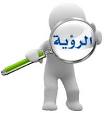 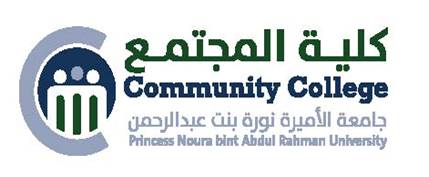 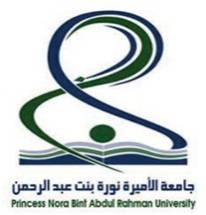 تابع الرؤية والرسالة والهوية
ب/ الرسالة The Mission
لكي تكتب رسالتك، هناك مواصفات يمكن الوصول إليها من خلال الإجابة على الأمور أدناه بناء على ما سبق ، أجب أولا على الأسئلة التالية : 

1) ما هو محور عملكم (ماذا تبيع أو تقدم) ؟
الأفضل أن يكون محورا واحدا، ولكن لا مانع من 2 أو 3 بشرط أن يكون بينها ارتباط مثل التعليم والتدريب والاستشارات، ولكن لا تزد عن 3 محاور

2) ما هي أهم القيم 
المادية أو المعنوية التي تحرص عليها منظمتك؟ ( الربح، الشرع، الجودة، الإبداع، الأخلاق، الشفافية،....) ممكن 1 أو 2 ولكن لا تزد على 3 قيم 

3) ما الذي سيجعلكم تتميزون على منافسيكم عند نهاية مدة الخطة؟ اختر واحدة فقط 
الجودة - السعر - الخدمة - الحجم (الترتيب) - الاعتماد أو الاعتراف العالمي
الإبداع - أخرى ........................
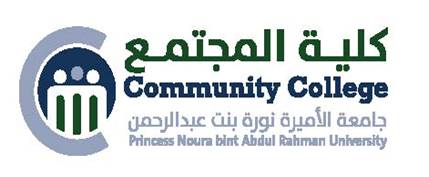 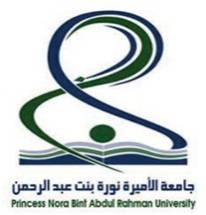 تابع الرسالة The Mission
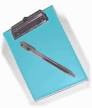 4) من هو جمهوركم المستهدف؟
 أحد الأمرين التاليين أو كلاهما:
جغرافيا (مدينة، دولة، إقليم، العالم)
نوعيا (مدرسون، رياضيون، معوقون، أطفال....)

5) لخّص رسالتك في جملة واحدة تحتوي المعايير التالية: 
قم بتحديد محاور العمل, الجمهور المستهدف, القيم, ذكر مميزاتك على المنافسين, يجب أن تكون الرسالة مختصرة ويسهل حفظها (أقل من 20 كلمة) ولابد أن تكون صياغتها أدبية وتشعر قارئها بالفخر

أمثلة على الرسائل : 
أكاديمية الإبداع الأمريكية: أفضل تعليم في الشرق الأوسط في بيئة أخلاقية وإبداعية 
(فيها كل الشروط) 

مصاعد أوتيس: نقل الناس والأشياء أفقيا وعموديا عبر مسافات قصيرة نسبيا
( ليس فيها تميز أو قيم ولا جمهور مستهدف ولا تشعر بالفخر)
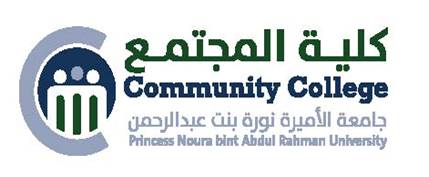 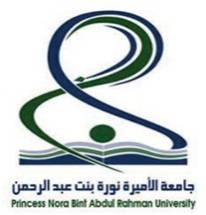 تابع الرؤية والرسالة والهوية
1) الصورة التي سنظهر بها للزبائن اختر مما يلي: 
جودة عالية - خدمة مميزة - سعر رخيص - تفرد في منتج أو خدمة - إعتمادات عالمية – أخرى......
2) الألوان المناسبة لنا 
3) الشعار المرسوم المميز Logo
4) لدينا شعار لفظي مميز Slogan
الشعار اللفظي عبارة عن قيمة أو قيمتين يتم إبرازهما لفترة ثم تغييرها مثال: الرسالة إبداع وأصالة، بنك إسلامي: الأمان في شريعة الرحمن
5) هويتنا (الشعار اللفظي والمرسوم والألوان وصورتنا) تنعكس في التالي:
ما هي الأمور التي تم عكس الهوية فيها؟
مطبوعاتنا – إعلاناتنا - المقر من الداخل - المقر من الخارج - لوحة اسمنا
ج/ الهوية The Identity
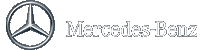 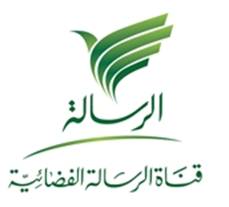 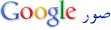 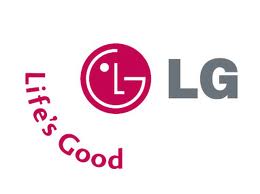 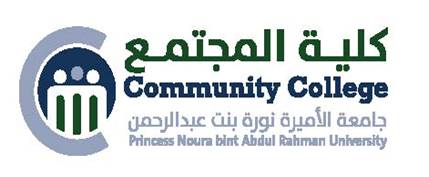 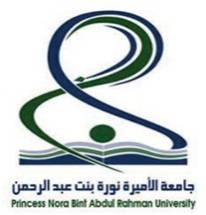 تابع الهوية The Identity
6) اسم المنظمة : 
الاسم الجيد يحتوي المعايير التالية، فأرجو تقييم الاسم بناء عليها، أو تعديله ليتوافق معها: 
يعكس طبيعة عمل المنظمة (أي ليس تجريديا) 
سهل النطق والتهجئة بالعربي والأجنبي
يسهل تذكره
مبتكر وجديد ومبدع (لا يشبه اسما موجودا)
يوجد شعورا إيجابيا للمتعاملين معنا
يسهل استعماله في الموقع الالكتروني
لا يبلى مع الزمن
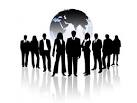 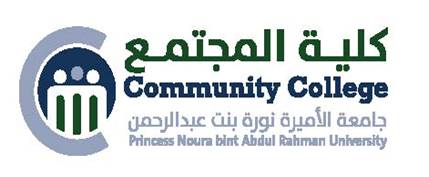 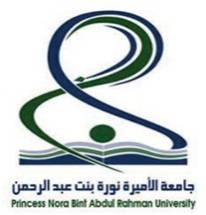 تابع الهوية The Identity
7) هويتنا   
والآن لنراجع لنتأكد من وجود عناصر الهوية: 
الاسم
الألوان 
الشعار المرسوم Logo
الشعار اللفظي Slogan 
العلامة التجارية (للشركات التي لها منتجات أو خدمات خاصة بها)            Trade Mark (لحماية الأمور أعلاه لابد أن يتم تسجيلها قانونيا باسم علامة تجارية)
الموسيقى أو الرنة (للجهات الإذاعية والتلفزيونية أو السينمائية)
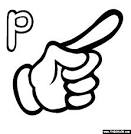 Assignment
قومي بكتابة الرؤية والرسالة والهوية 
  الخاصة بمشروعــــك؟
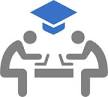 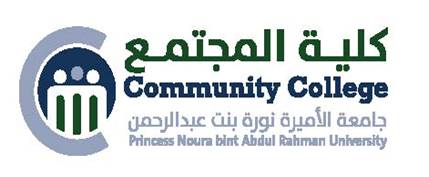 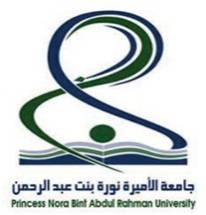 سابعاً: النواحي التقنية
اكتب ملخصاً عن النواحي التقنية يعطي شرحاً مختصراً لما ينطبق على مشروعك من الأمور التالية: 

أجهزة فنية خاصة          ( نوعها ، مصدرها ، سعرها ) 
توصيلات أو بناء خاص      
المواد الأولية ( نوعها ، مصدرها ، سعرها ) 
خطوات الإنتاج / الخدمة ( خط الإنتاج المناسب أو خطوات تقديم الخدمة ) 
نظام تخزين خاص (بما في ذلك التعامل مع التالف والمرتجع ) 
الجودة وضبطها
قطع الغيار والصيانة
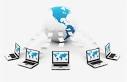 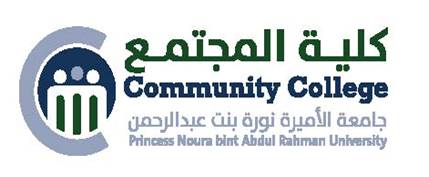 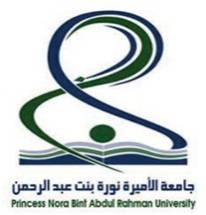 تابع النواحي التقنية
8) نظام فني تقني
برنامج  Software بالكمبيوتر ومتخصص لمتابعة ما يلي :
خدمة الزبائن – المشتريات – المخازن - قطع الغيار - ضبط الجودة - تقليل وقت الإنتاج أو الخدمة
9) الشراء والتوصيل والتركيب 
التعاقد والشراء (عقود جاهزة أم خاصة، مناقصات، تقليل التكلفة، الموردون...)            الجمارك (تكلفة، تخليص)
الشحن والتوصيل (تكلفة ، مدة ، إشراف)                                              تركيب (تكلفة ، مدة ، إشراف)
10) الخدمات الفنية المساندة 
الكهرباء – الهواتف - الانترنت - أخرى
11) التلوث والمخلفات     
كيف سيتم ضبطها والتعامل معها ؟
12) التدريب اللازم على الأجهزة
13) الموقع الالكتروني
14) برامج كمبيوتر Software خاصة
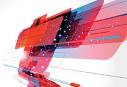 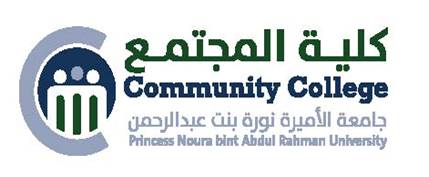 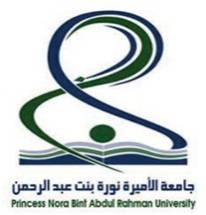 ثامناً : المــــقــــــــــــــــر
اكتب شرحاً مختصرا للمقر الذي اخترته أو ستختاره، ومعاييرك لهذا الاختيار يشير إلى ما يلي: 
1)   أين مواقع المنافسين؟





2)   معايير اختيار موقعك
منطقة خالية من المنافسين - منطقة بين المنافسين
ضمن مكان مزدحم - وسط - قليل الازدحام 
شراء - استئجار - استئجار منتهي بالتملك
عدد المواقف المخصص للزبائن:  ( كثير - متوسط - قليل - كارثة )
كيف ستحل مشكلة المواقف إن وجدت (خدمة إيقاف السيارات - بناء مواقف - لا أدري)
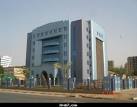 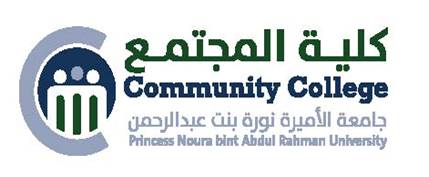 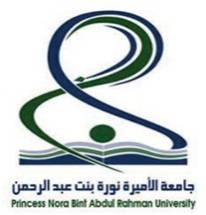 تابع المــــــقـــــــــــــــــر
3) ما الذي سيميز مقرك على المنافسين؟
الموقع - المواقف - الفخامة أو الجمال - الوصول إليه أسهل - واسع - متطور تقنيا
4) المساحات المطلوبة باختصار
غرف ( العدد × المساحة ) - غرف اجتماعات - ورش أو مختبرات - خدمات ( مطبخ ، حمامات ، كمبيوتر ، مخازن) - المساحة الإجمالية الداخلية والخارجية 
5) الأجهزة المطلوبة :
6) الديكور والتأثيث :
7) المدة المتوقعة : لتجهيز الموقع واستلامه
8) التطوير والتوسع المستقبلي ( هل يسمح الموقع والمقر بذلك؟ ) 
9) التأمين 
10) مرفقات 
هذه المرفقات ( إن وجدت ) لا توضع هنا وإنما في نهاية الخطة : 
مخطط الموقع - مخطط المقر - عقد الشراء أو الإيجار - عقود أخرى
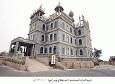 Assignment
اكتبي شرحاً مختصراً عن:

النواحي التقنية الموجودة في مشروعك؟
المـقـــــــر الذي قمتي باختياره و ما هي
 معايير هذا الاختيار؟
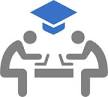 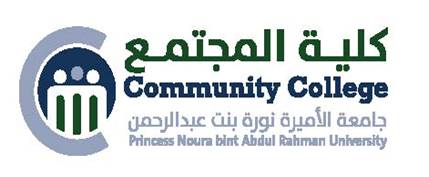 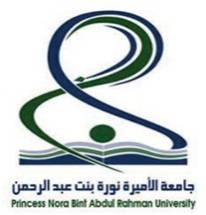 تاسعاً : النظام واللوائح
1) الوضع القانوني للمشروع
مؤسسة فردية - شركة ذات مسؤولية محدودة - شركة مساهمة مقفلة - شركة مساهمة عامة - منظمة سياسية أو نفع عام - منظمة خيرية – أخرى
2) هل يوجد دستور أو نظام أساسي مكتوب ؟
3) هل يوجد هيكل تنظيمي واضح ومكتوب ؟
4) هل هناك نظام واضح لمراقبة الجودة ؟
5) هل هناك آلية واضحة
لتجديد التراخيص, صيانة وتطوير الأجهزة ومتابعة مواعيد إنجاز الأعمال والمشاريع
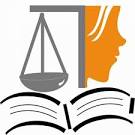 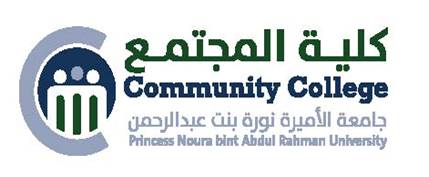 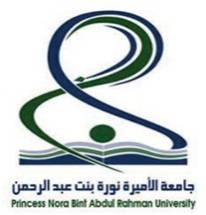 عاشراً: الموارد البشرية
ما هو مستوى خبرتك التخصصية أو الفنية بالمقارنة مع المنافسين ؟
ما هو مستوى خبرتك الإدارية لإنجاح هذا المشروع؟
ما هو مستوى خبرتك المالية لإنجاح هذا المشروع ماليا؟
من المسئول عن التعيينات هل هي الإدارة العليا, الفنيين أو آخرين
المهام والتوصيف : 
العمالة الإدارية			ب- 	العمالة الفنية
ج-      تقديرك لمجموع الرواتب : ............ شهريا .................. سنويا 




ملاحظة : يمكن الإضافة على الجدول
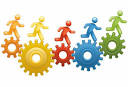 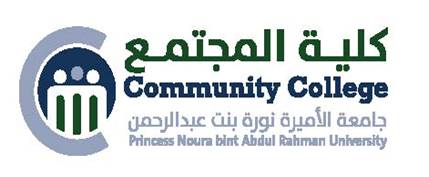 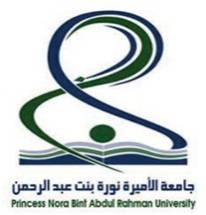 تابع الموارد البشرية
6- الهيكل الإداري :    
ارسم (في تقديرك) هيكلا للموارد البشرية وطريقة توزيعها

7- السير الذاتية : 
أرفق بالدراسة السير الذاتية لصاحب المشروع والأشخاص الرئيسيين في الإدارة أو الخبراء والفنيين الذين تم التعاقد معهم (أو على وشك التعاقد معهم) 

8- التعاقدات الخارجية  (Outsourcing)
هل ستوظف أم تتعاقد مع كل مما يلي : (أفرادا أو شركات) 
(النصيحة العامة هي التعاقد الخارجي لكل ما هو ليس من صلب عملك 
قانوني - محاسب - فني كمبيوتر - مواصلات - مورد ملابس موحدة - صيانة أجهزة - خبراء متخصصون - التدريب - التسويق - ضبط الجودة - التدقيق الإداري والمالي - أخرى

9-  العمالة الوطنية  إذا كانت القوانين تلزمك بنسبة معينة من العمالة الوطنية فكيف 
ستلتزم بها ؟
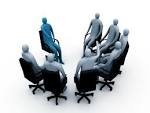 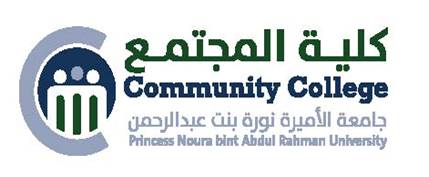 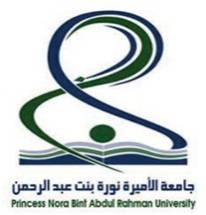 تابع الموارد البشرية
10- إدارة شئون الموظفين  Personnel
قسم شئون الموظفين (من الذي سيدير هذه المهمة؟)
لائحة شئون الموظفين : حقوق، واجبات، نظام تقييم، نظام فصل، إقامات، إجازات...الخ  (أرفقها إن وجدت)
جدول الرواتب والترقيات والمكافآت ونهاية الخدمة (أرفقه إن وجد)
التأمين الصحي

11- التدريب
قسم التدريب (من الذي سيديره؟، ومن سيقدم التدريب؟)
نظام التدريب (أرفقه إن وجد)
ضبط الجودة والعائد على التدريب (أرفقه إن وجد)    
ملاحظة : للمستوى المتميز من التدريب : 
ميزانية التدريب لا تقل عن 3% من المصاريف العمومية
كل موظف يحصل على 45 ساعة تدريب سنويا في جميع المستويات )
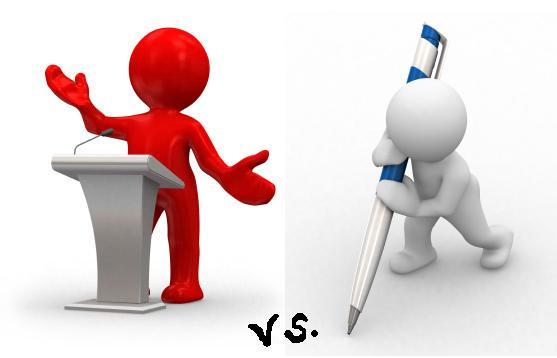 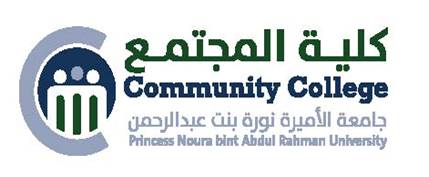 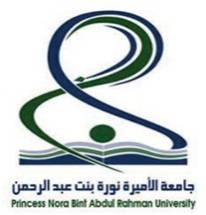 الحادي عشر: الإبداع
ما الجديد لدينا ( مما ليس لدى كل منافسينا في سوقنا ) في الأمور التالية أو بعضها على الأقل : 
النصيحة العامة: إبداع سنوي رئيسي واحد يبرز للجمهور في أي من هذه المجالات، أفضل من الكثير من الإبداعات الصغيرة، وخاصة التي لا تظهر للجمهور
الخدمات أو المنتجات
الأنشطة
التقنية
المقر
التسويق
الموارد البشرية والإدارة
التدريب
أمور أخرى
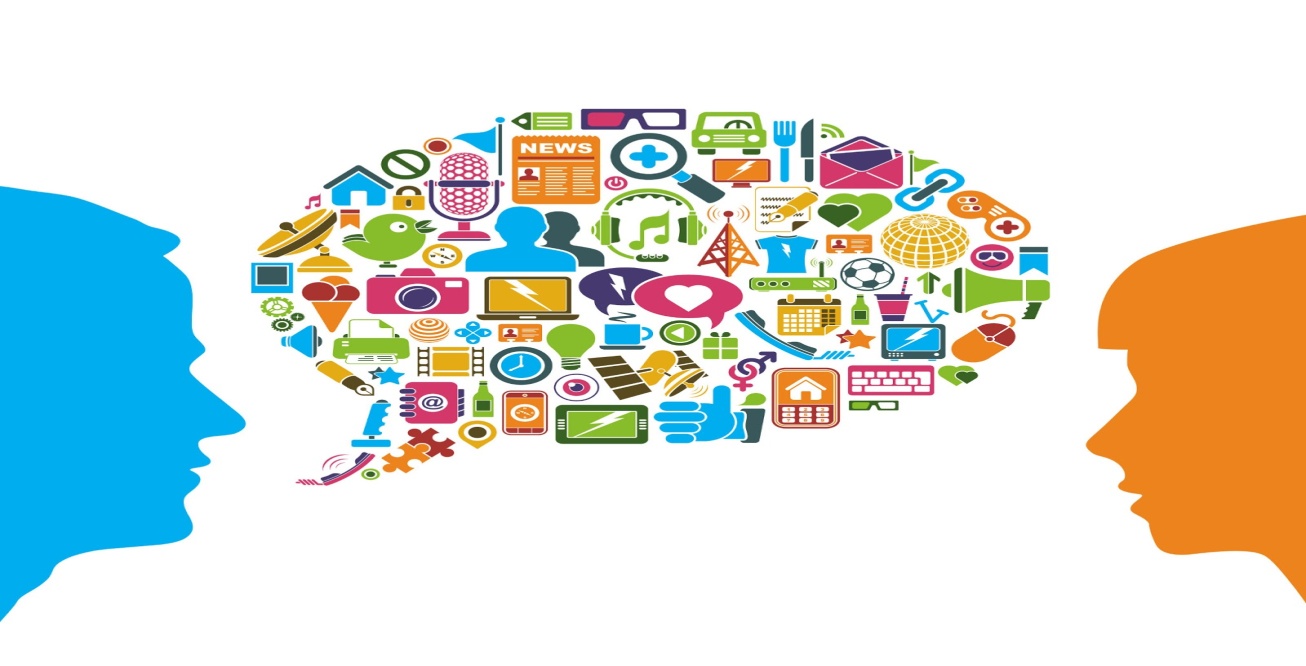 Assignment
قومي بدراسة 

الوضع القانوني لمشروعك؟
الموارد البشرية التابعة لك؟

اذكري العوامل التي تميزك عن المنافسين؟
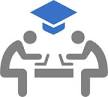 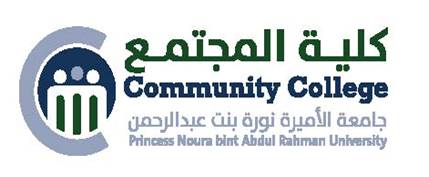 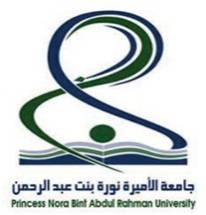 ثاني عشر : الإدارة المالية
اخترنا نظام تقني محاسبي فعال 
التالية أسماؤهم يتقنون استعمال النظام المحاسبي
يحتوي النظام على إدارة الأصول (الأجهزة، المواد، الأثاث،....) 
من المسئول عن الأمور التالية 
إعداد واعتماد الميزانية السنوية	    المدقق الخارجي  	إعداد الخطة المالية لخمس سنوات
بالنسبة لزيادة الإيرادات
من المسئول عن خطة الإيرادات وتوزيعها ومن المسئول عن توفير التمويل
بالنسبة لضبط المصاريف
من المسئول عن حدود الصرف (لكل شخص)
معايير المصروفات كالتالي : 
لا تزيد المصروفات الإدارية والعمومية (رواتب، إيجارات، تشغيل، الخ....) بالمقارنة مع الإيرادات عن: 
السنة الأولى				60%
السنة الثانية				40%
السنة الثالثة إلى الخامسة		30%
السنة الخامسة			20%
بعد ذلك 				12%
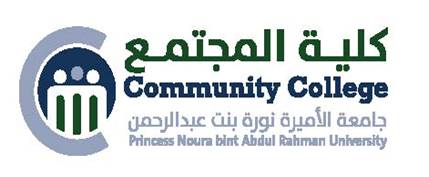 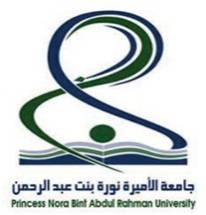 الثالث عشر: الدراسة المالية
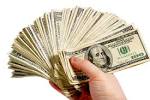 الرواتب
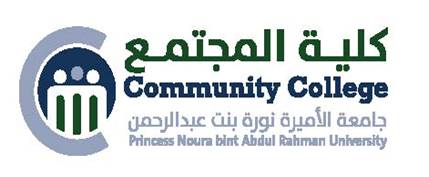 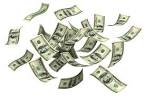 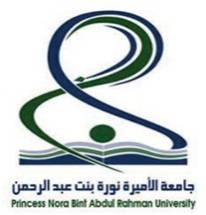 الالتزامات المالية والمصاريف المباشرة وغير المباشرة
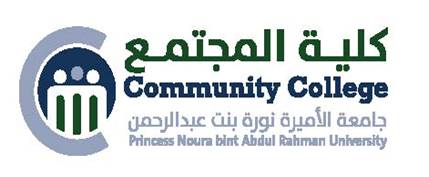 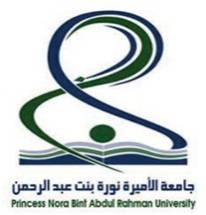 3) المواد الأولية (التي ستستعمل في الإنتاج أو الخدمة) إن وجدت







4) مجموع رأس المال العام
Assignment
تحدثي عن الإدارة الماليـــــــــة في مشروعك؟

قومي بعمل دراسة مالية لمشروعك من خلال تحديــد 
الرواتب, الالتزامات المالية والمصاريف, المواد الأولية,
مجموع رأس المال العام؟
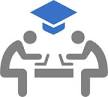 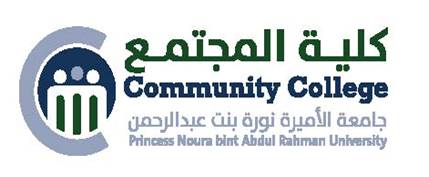 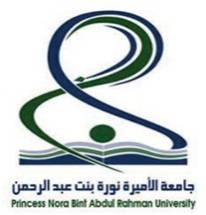 5) الأصول الثابتة
  الأصول المادية الملموسة التي يمتلكها (أو سيمتلكها) المشروع.








ملاحظة: ستأتي لاحقا للمشروع أصولا أخرى مثل قيمة الشهرة وغيرها، لكن هذه لن
نتعامل معها الآن
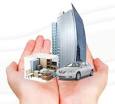 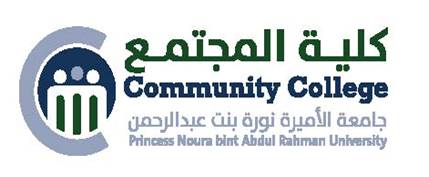 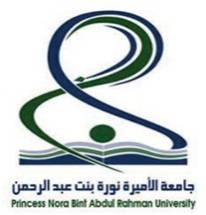 6) الاستهلاك السنوي
يجب كذلك أن تقدر إدارة المشروع قيمة الاستهلاك (كم ستقل قيمة الأصل كل سنة
( ألا ترى أن السيارة مثلا تقل قيمتها مع كل سنة استعمال، النقص في القيمة = الاستهلاك ) 
وهي تحسب بأن نقسم قيمة الأصل على عدد سنين الاستهلاك.
وعادة تحسب السنوات كالتالي:
1) الأراضي ( لا تستهلك ) 			2) المباني (5 إلى 20سنة) وفي العادة 20
3) الأجهزة والأثاث والسيارات وغيرها (3 إلى 5سنوات) وفي العادة 3
4) المعدات الفنية الغالية (5 إلى 10سنوات) وفي العادة 5
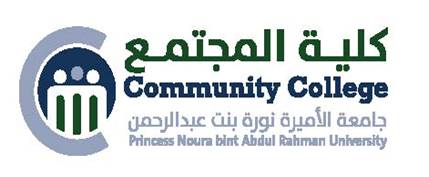 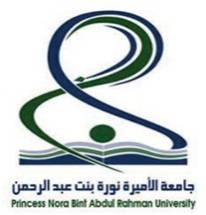 7) مصاريف التأسيس
هذه المصاريف يتم دفعها قبل بدء الإنتاج أو التشغيل وليست أصولا ملموسة (أي ليست 
مباني أو أجهزة أو أثاث أو سيارات...الخ) ولكنها مصاريف لأصول غير ملموسة.
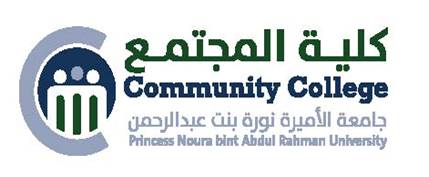 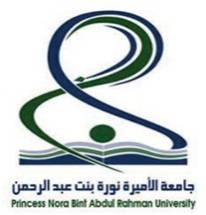 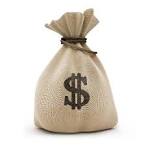 8) الاستثمار 
(رأس المال المطلوب للمشروع)
Assignment
من خلال دراستك لمشروعك قومي بتحديد الاتي:
الأصول الثابتـة
الاستهــلاك السنوي
مصــــاريف التأسيــس 
والاستثمـــــــــــــــــار؟
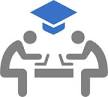 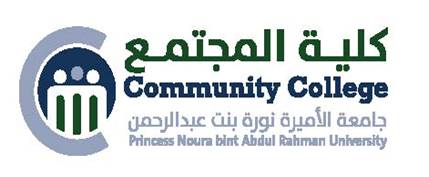 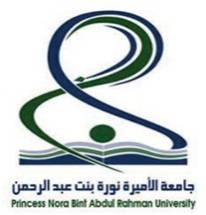 9) حساب المصاريف
المصاريف = تكلفة الإنتاج (أو الخدمة) أو (المواد الأولية) + المصاريف العمومية 
المصاريف العمومية = الرواتب + المصاريف المباشرة وغير المباشرة
+ الاستهلاك + احتياط ( حوالي 10% من إجمالي المصاريف )
ويمكن تقدير السنوات التالية بإضافة 10% على السنة السابقة
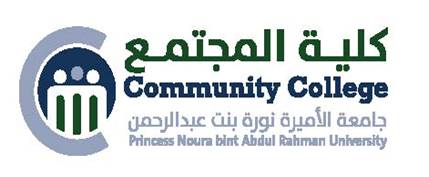 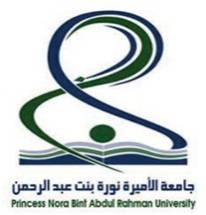 10. المبيعات 
(يمكن تقدير السنوات التالية بإضافة 20% على السنة السابقة إن لم يكن لديك تقديرا)
كما ويمكن إضافة بنود أخرى.
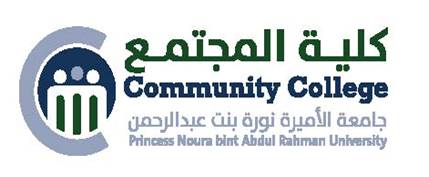 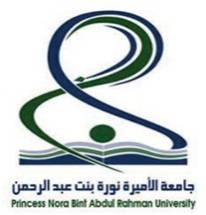 11. إجمالي الأرباح أو الخسائر






12. التدفقات المالية Cash Flow 
لا يكفي أن يكون لديك رأس مال لتؤسس المشروع، بل لابد أن يكون لديك أموالا إضافية لتغطية خسائر السنوات الأولى (لحين تحقيق المشروع أرباحا)، أو لتمويل التوسعات المخطط لها في المشروع .
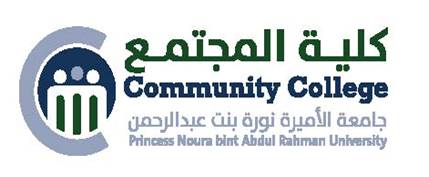 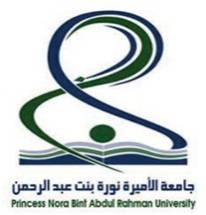 لحساب التدفقات معادلة بسيطة يشرحها هذا الجدول
(A)  المفروض أن تغطي سنة التأسيس تكاليفها وتفيض، وهنا يكتب الفائض   
(B) إذا كانت نتيجة ج بالسالب فمعناها أننا سنبدأ السنة التالية بنقص وهذا غير ممكن، فلابد أن نضخ أموالا إضافية تغطي النقص مع شيء من الاحتياط.
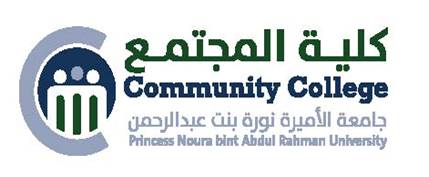 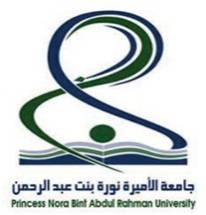 13. التمويل المطلوب
التمويل المطلوب = الاستثمار المطلوب (المجموع من جدول 8) + التمويل الإضافي في موعده (بند د في جدول 12) 





ملاحظة : طبعا سيتم توزيع المجموع زمنيا بحيث يتم توفير المبالغ المطلوبة قبل الاحتياج إليها مباشرة، ولا يتم تسليم كل المبالغ دفعة واحدة إذ يعني ذلك عدم تشغيل بعض الأموال وبالتالي بقاؤها بدون تحقيق أرباح ولو لعدة أشهر (وهذا أمر يكرهه الممولون)، وبالتالي لابد من جدولة الأموال المطلوبة حسب الاحتياج إليها 
  زمنيا.
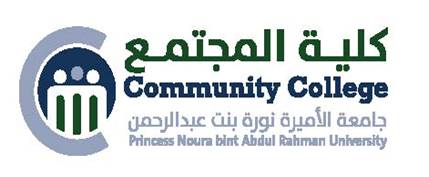 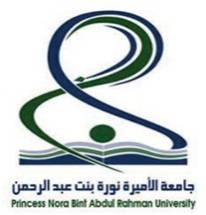 رابع عشر : الخاتمــــــــــة 
في الختام اكتب صفحة أو فقرة فيها التالي : 
أهمية المشروع
محاسن المشروع
العائد للمستثمرين
الدعاء لله تعالى والثناء عليه 

خامس عشر : المرفقات 
أضف كل ما تظن أنه سيساعد المستثمر على اتخاذ قرار بالمساهمة وإعطائه الاطمئنان ومن ذلك:
ما يتعلق بالأرض أو المبنى من عقود شراء أو استئجار أو غيره.
السير الذاتية للمدراء والخبراء (الذين تم التعاقد معهم أو المستعدين للانتقال للمشروع).
أي وكالات أو حقوق ملكية أو فكرية.
أي وثائق أخرى مهمة.
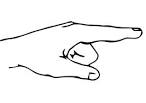 Assignment
من خلال دراستك المالية لمشروعك قومي بحساب المصاريف, المبيــعات, الأربـــاح والخسـائر, التدفقات الماليـــــة والتمـويـل المطلوب؟

اكتبي خاتمــــــة جيدة؟

ضعي مرفقــــات والتي ستساعد المستثمر
على اتخاذ القرار؟
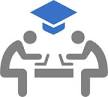 أولا: الغلاف
ثانيا: ملخص عن المشروع
ثالثا: الفهرس أو جدول المحتويات
رابعا: شرح المشروع
خامسا: التسويق
سادسا: الرؤية والرسالة والهوية
سابعا: النواحي التقنية
ثامنا: المـقــــــــــر
تاسعا: النظام واللوائح
عاشرا: الموارد البشرية
حادي عشر: الإبداع
ثاني عشر: الإدارة المالية
ثالث عشر: الدراسة المالية
رابع عشر: الخاتمة
خامس عشر: المرفقات
انتهى تمنياتي لكن بالتوفيق
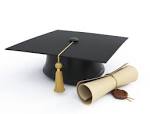